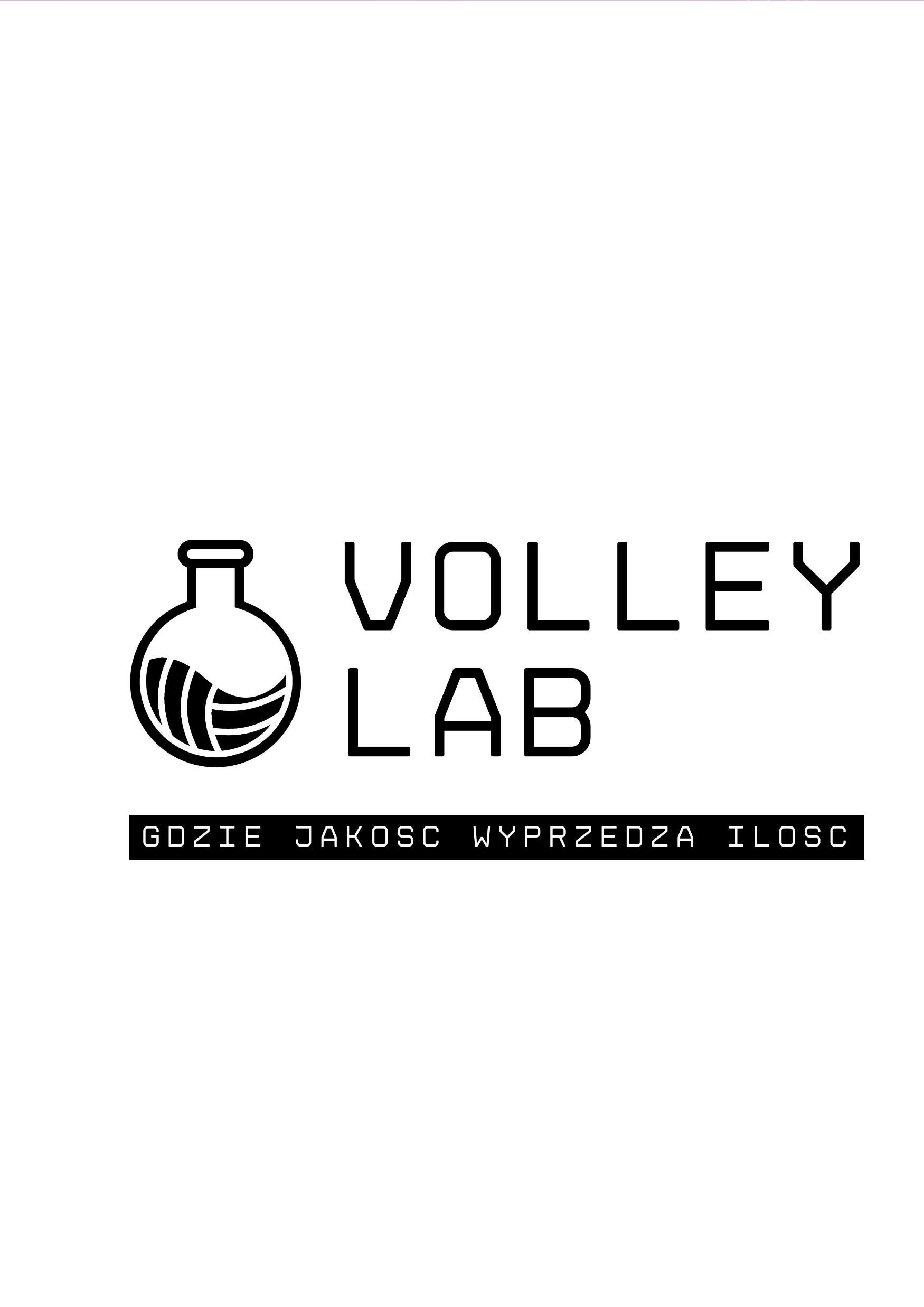 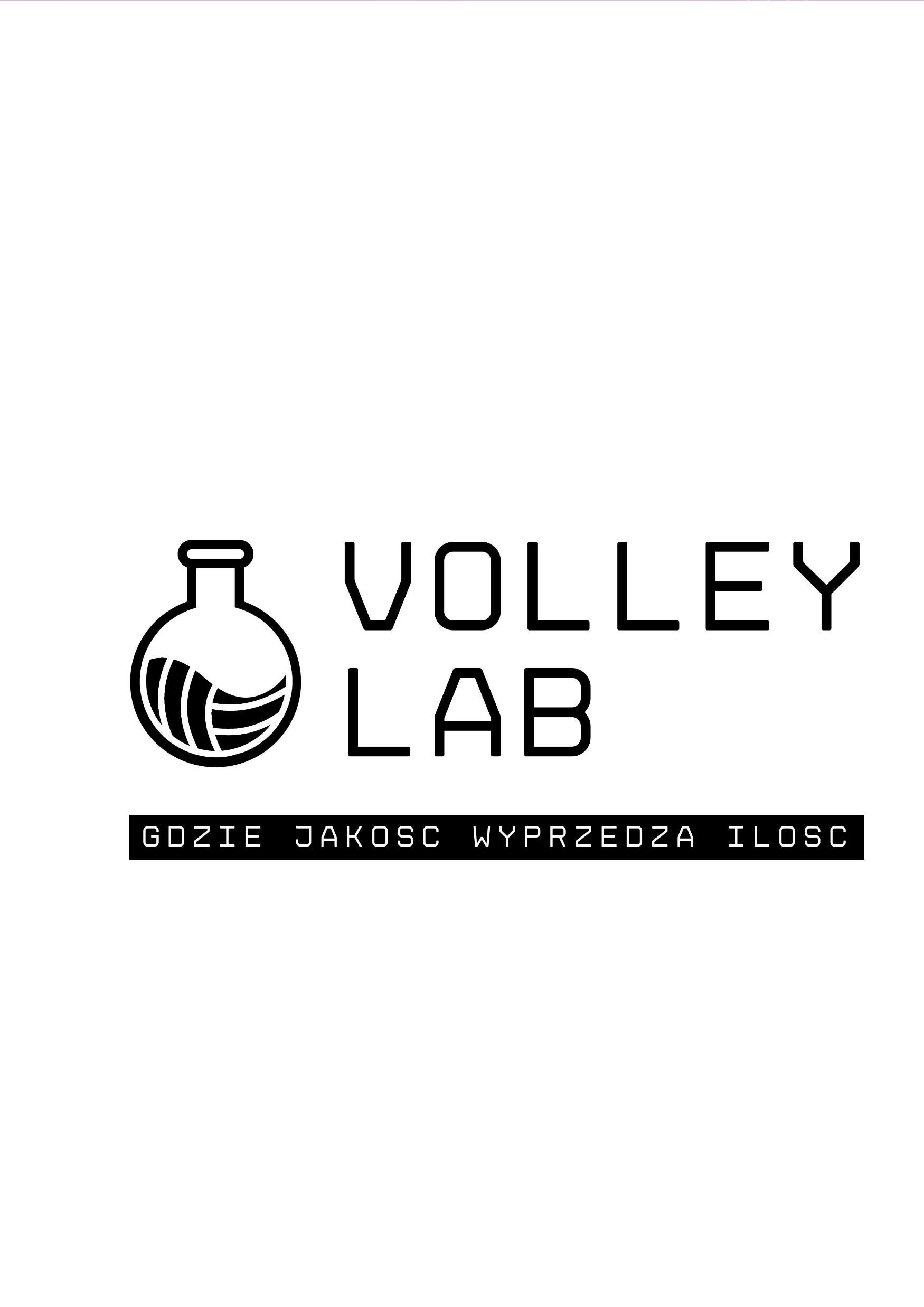 * Miejsce – Braniewo, miejscowość położona w województwie warmińsko – mazurskim. * Nocleg i wyżywienie - Hotel Kristal. Pokoje 2, 3 osobowe z łazienkami i TV. Hotel posiada własny parking. Wyżywienie w restauracji hotelowej , 3 posiłki , śniadania i kolacje w postaci szwedzkiego stołu , obiady 2 daniowe , dodatkowo woda , soki , owoce i ciasta , napoje gorące. 
 * Treningi -  hala Szkoły Podstawowej Sportowej nr 6 w Braniewie, dostosowana do profesjonalnego treningu piłki siatkowej.
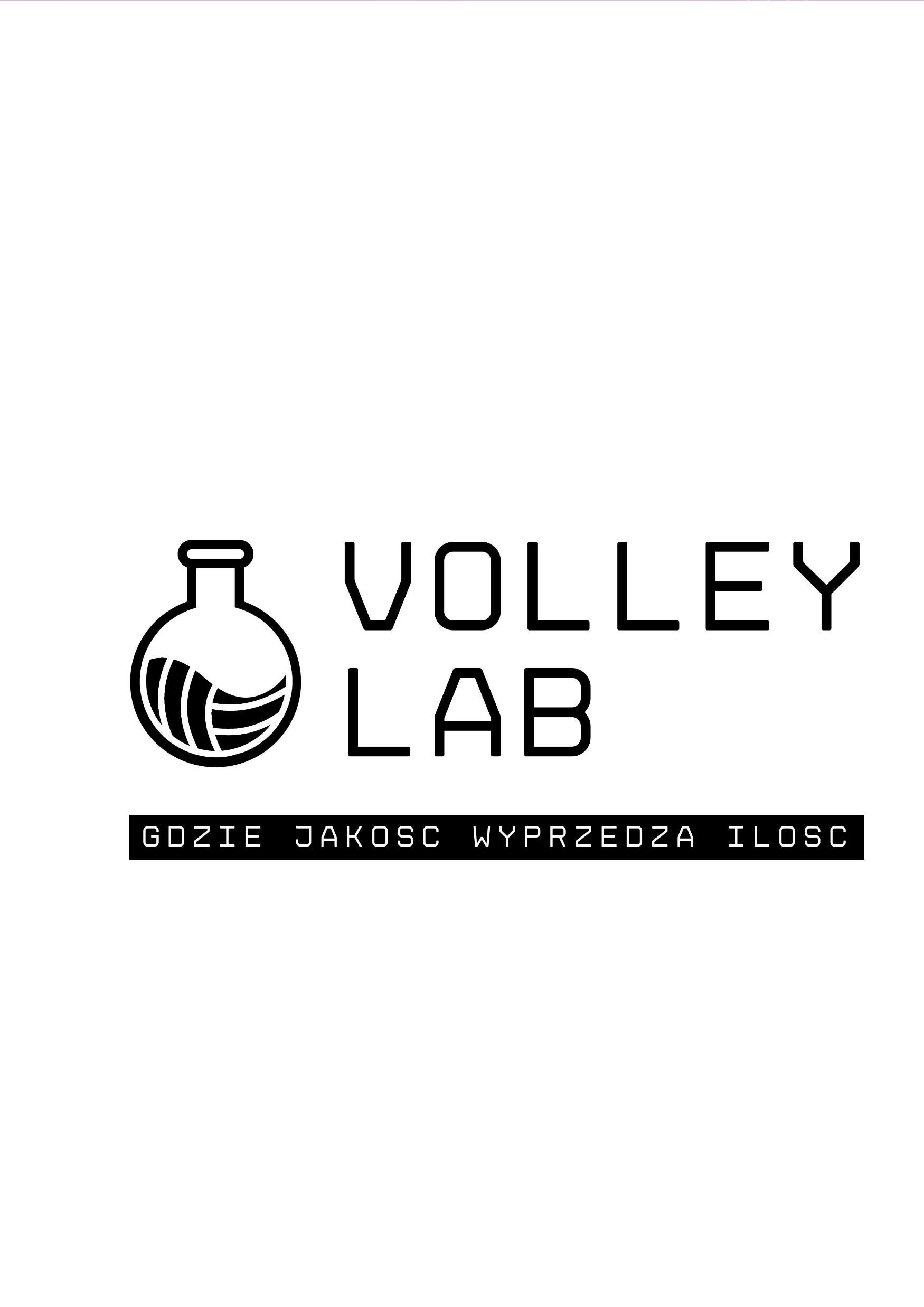 HOTEL KRISTAL
14-500 BRANIEWO
UL. SKOŚNA 7
https://www.kristal.com.pl/index.html
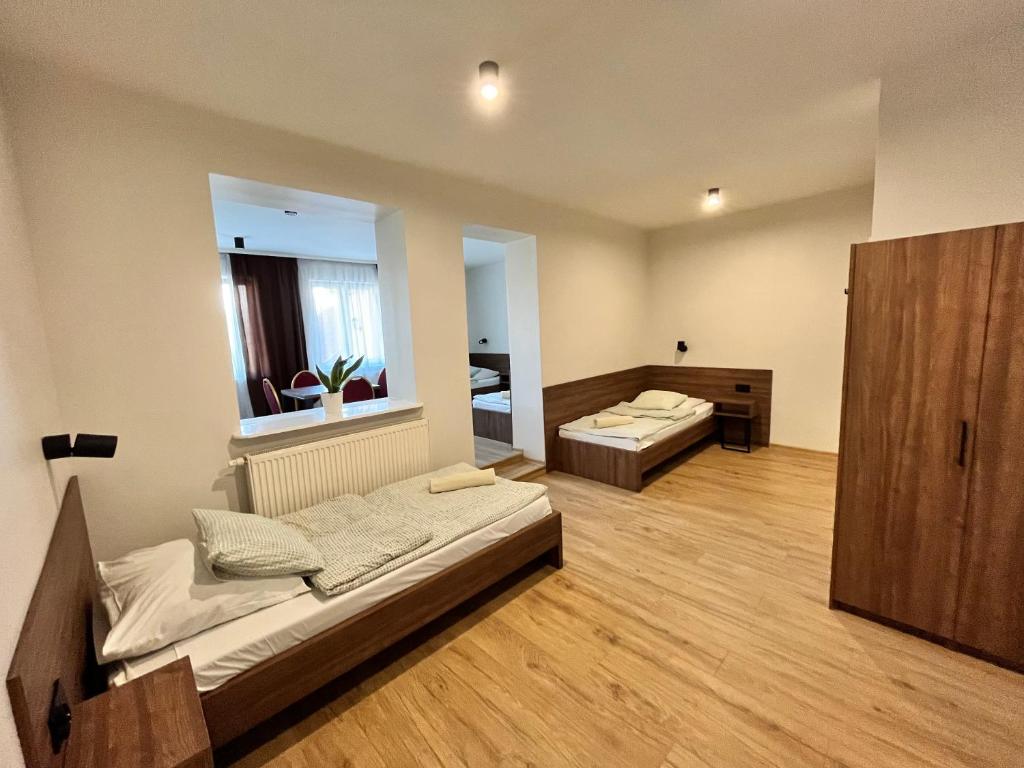 HOTEL KRISTAL
14-500 BRANIEWO
UL. SKOŚNA 7
https://www.kristal.com.pl/index.html
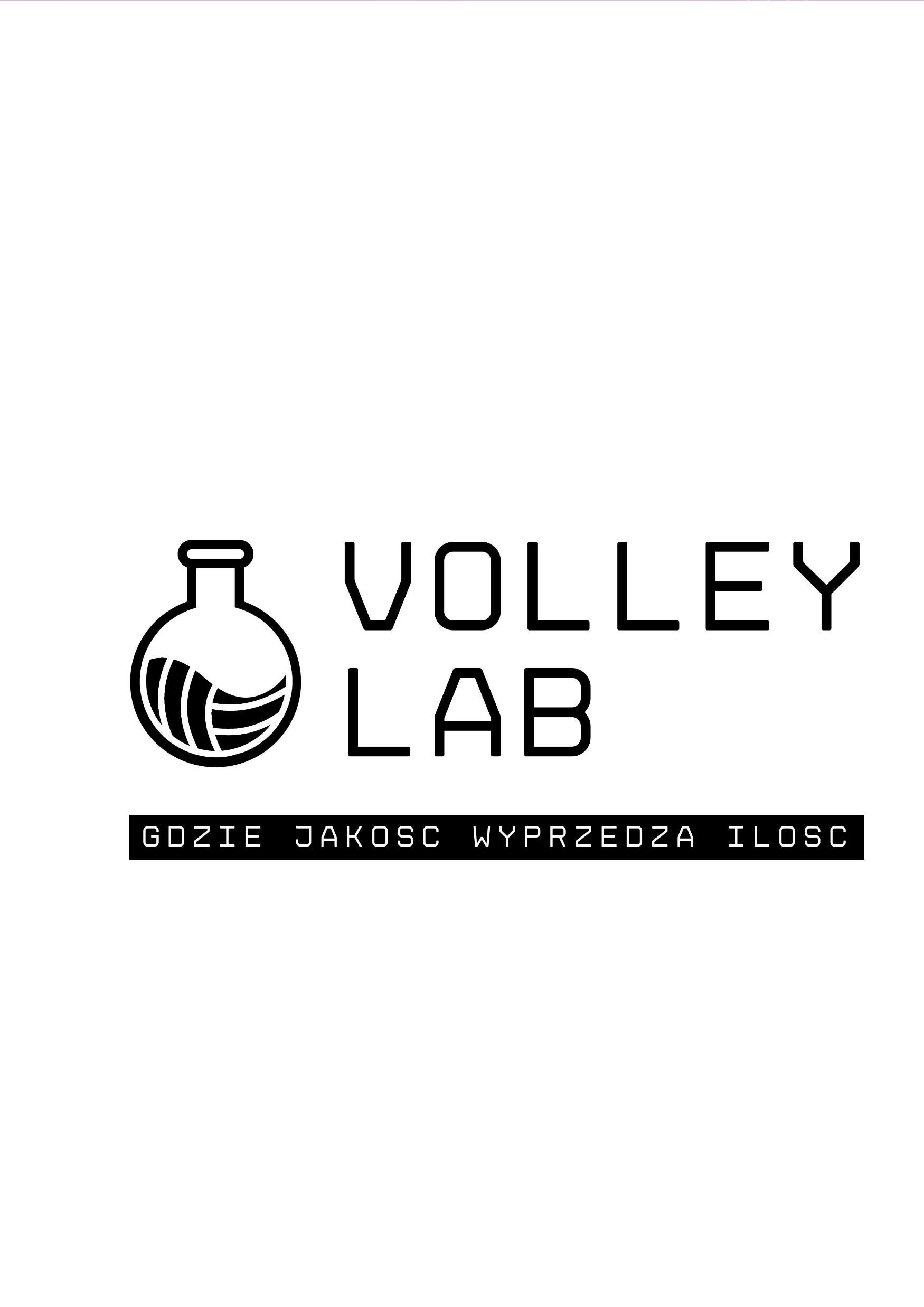 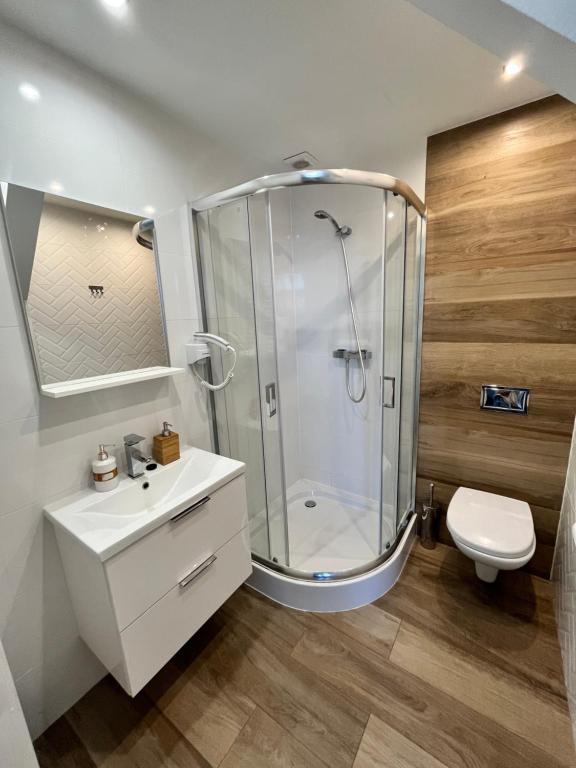 HOTEL KRISTAL
14-500 BRANIEWO
UL. SKOŚNA 7
https://www.kristal.com.pl/index.html
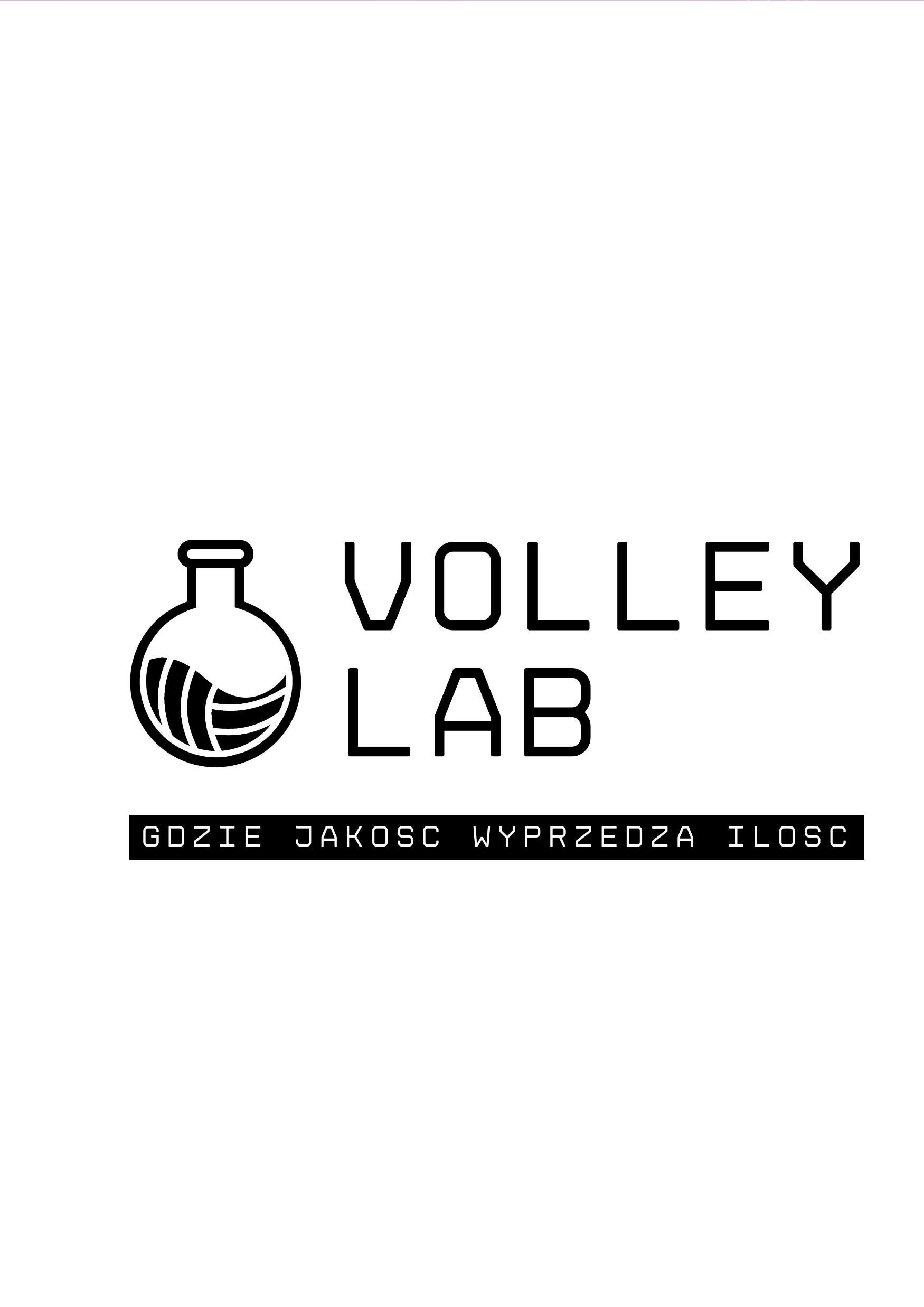 HALA SPORTOWA 
SZKOŁA PODSTAWOWA  SPORTOWA NR 6 W BRANIEWIE
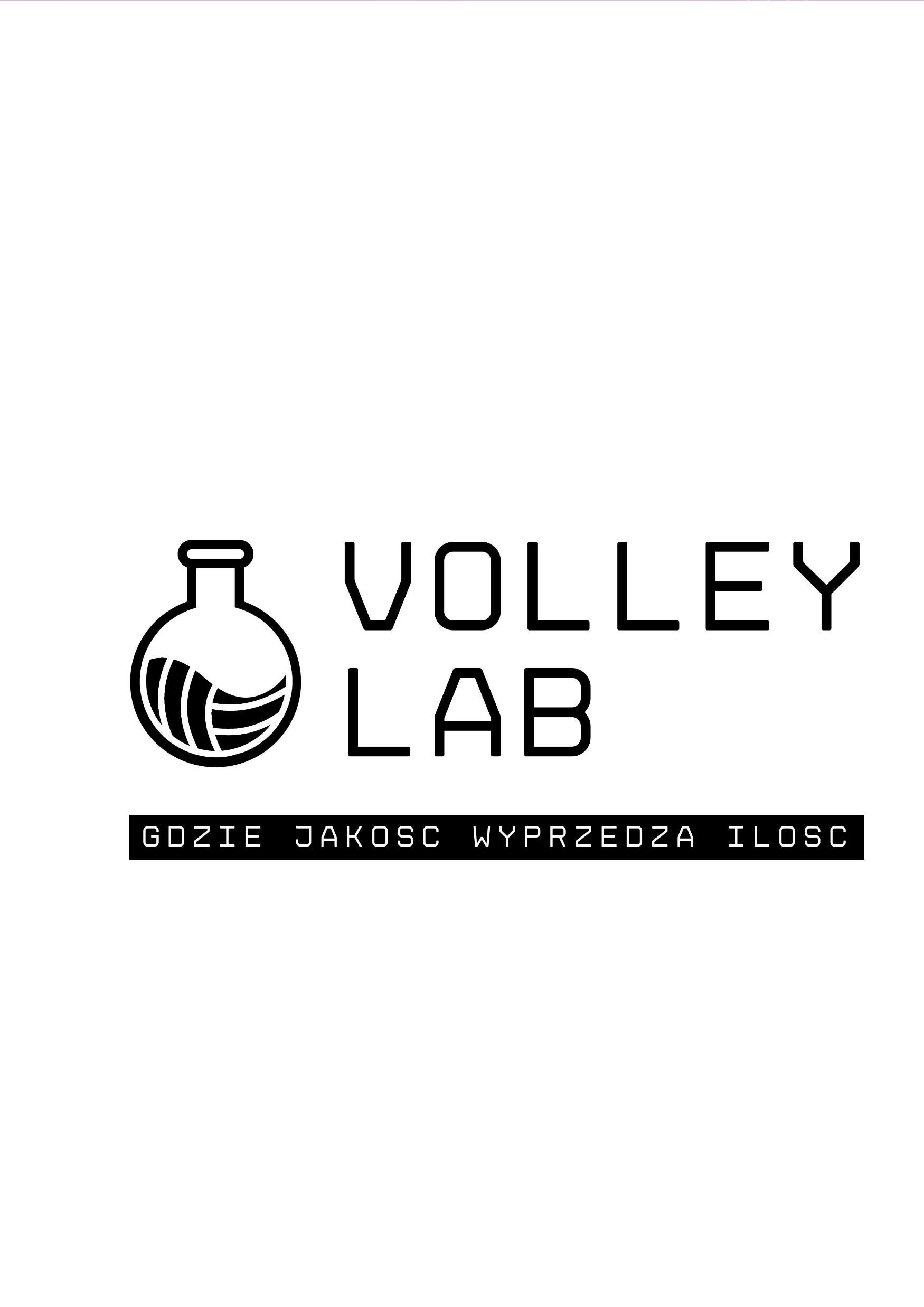 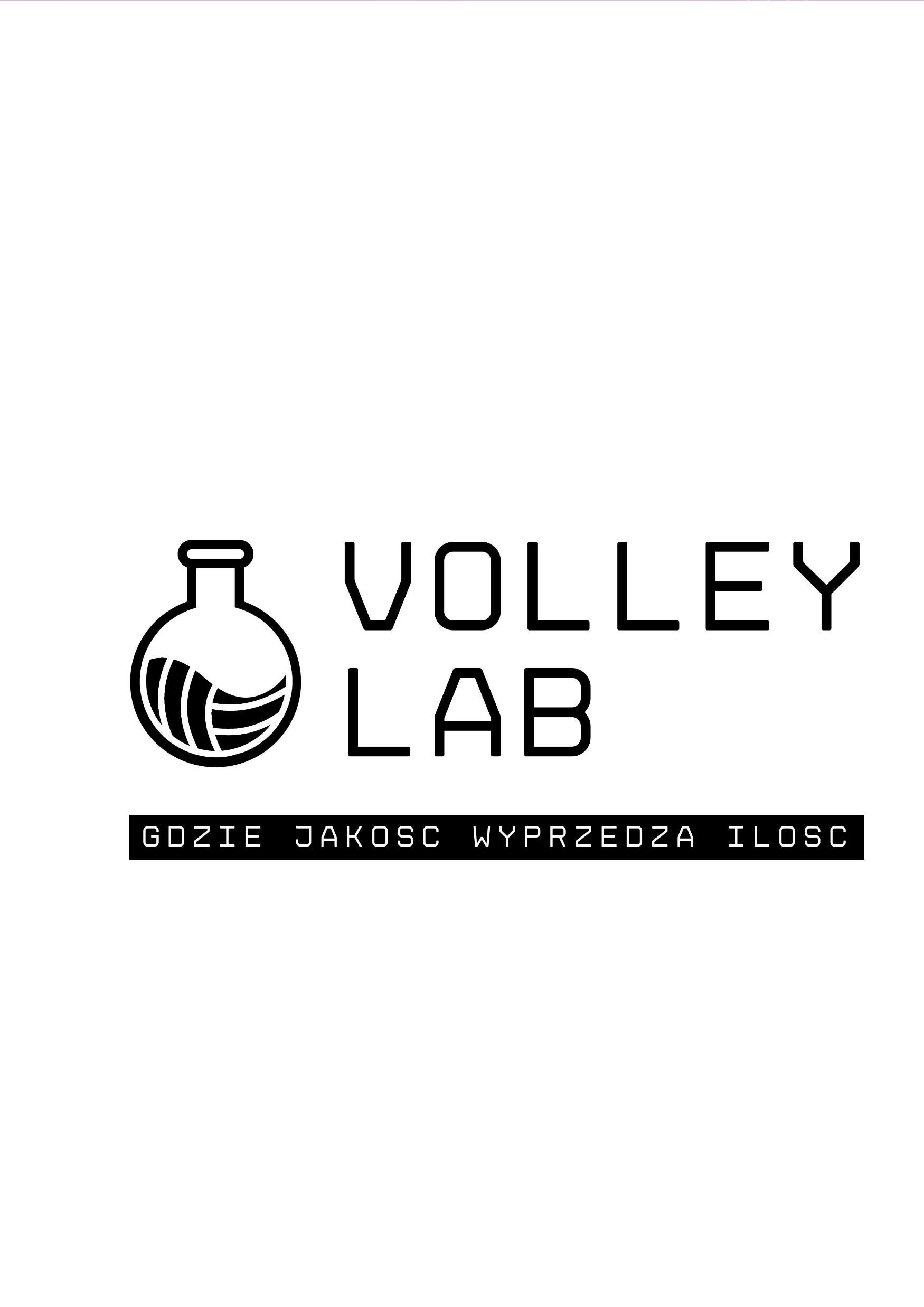 ZAPEWNIAMY - profesjonalny sztab szkoleniowy obecny na każdym treningu - jednostki treningowe dostosowane do poziomu i zapotrzebowania zawodniczek - monitoring treningowy (nagranie video, streaming video, statystyka, pomiar prędkości) - trening przyjęcia z użyciem maszyny do zagrywki ATTACK II- możliwość skorzystania z odnowy biologicznej - analiza treningu z użyciem profesjonalnych narzędzi wykorzystywanych w seniorskich drużynach- wsparcie profesjonalnych zawodniczek grających na najwyższym poziomie w Polsce - kompleksowe ubezpieczenie - pamiątkową koszulkę
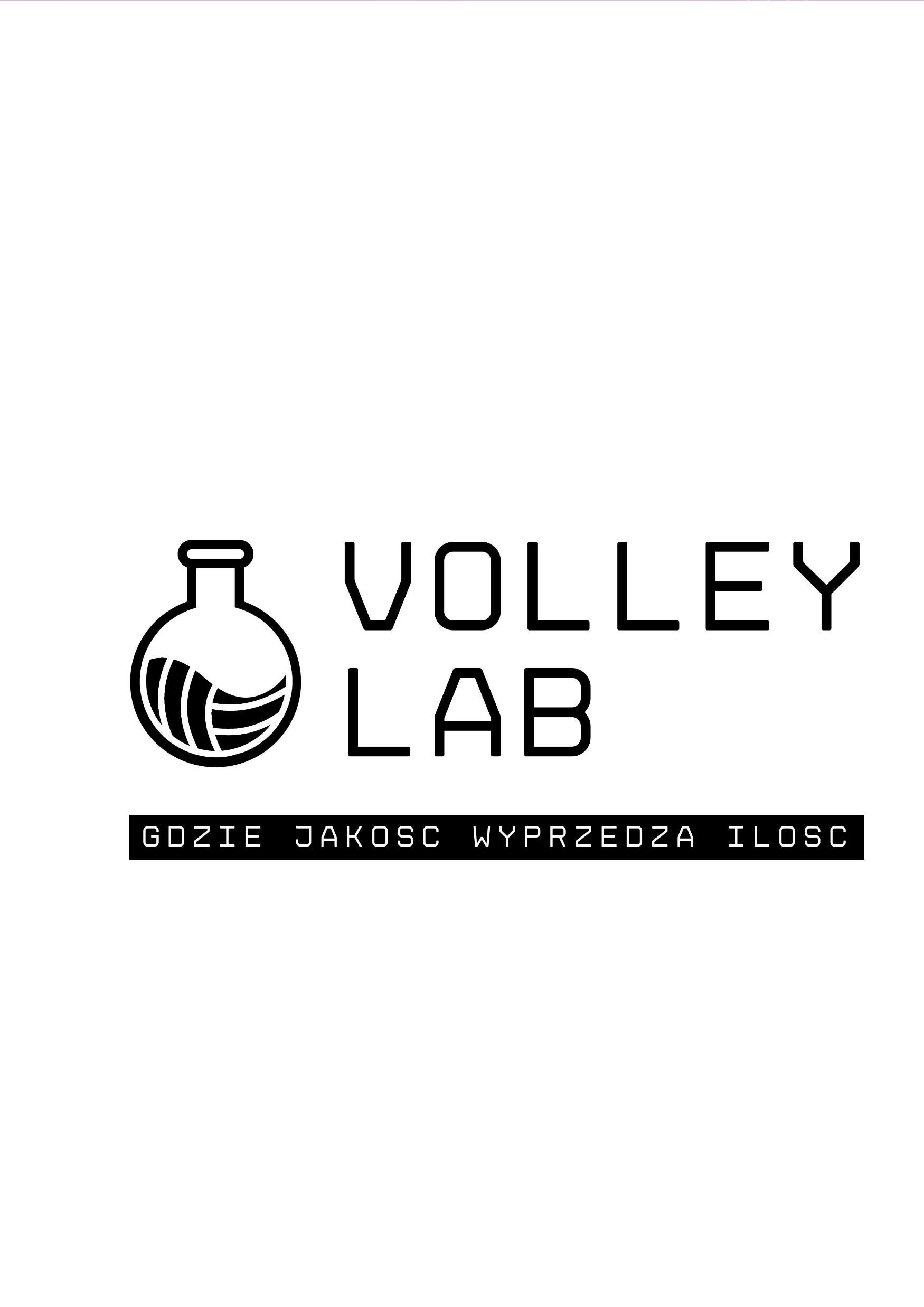 W razie pytań zapraszamy do kontaktu
Trener Tomasz Jodko – 604 492 635
Trener Bartłomiej Łyczakowski – 609 475 566
MAIL : volleylab.camp@gmail.com